Tracking with Recency Assays to Control the Epidemic (TRACE)Public Health Surveillance and Response : Using Data for Action
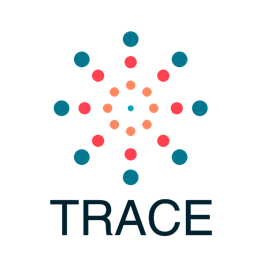 PEPFAR’s Public Health Surveillance & Response Initiative
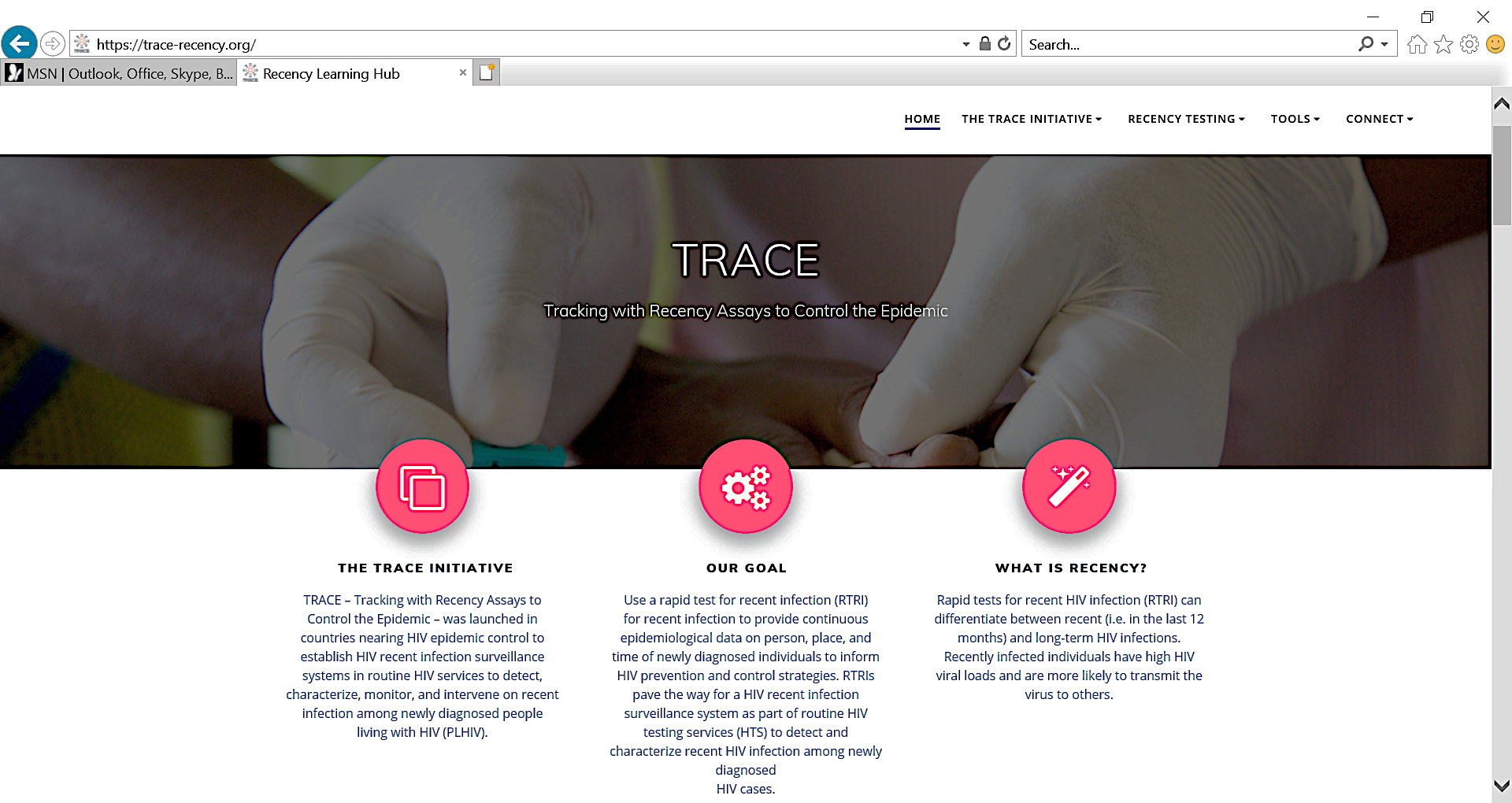 Effective epidemic control requires quick detection and response
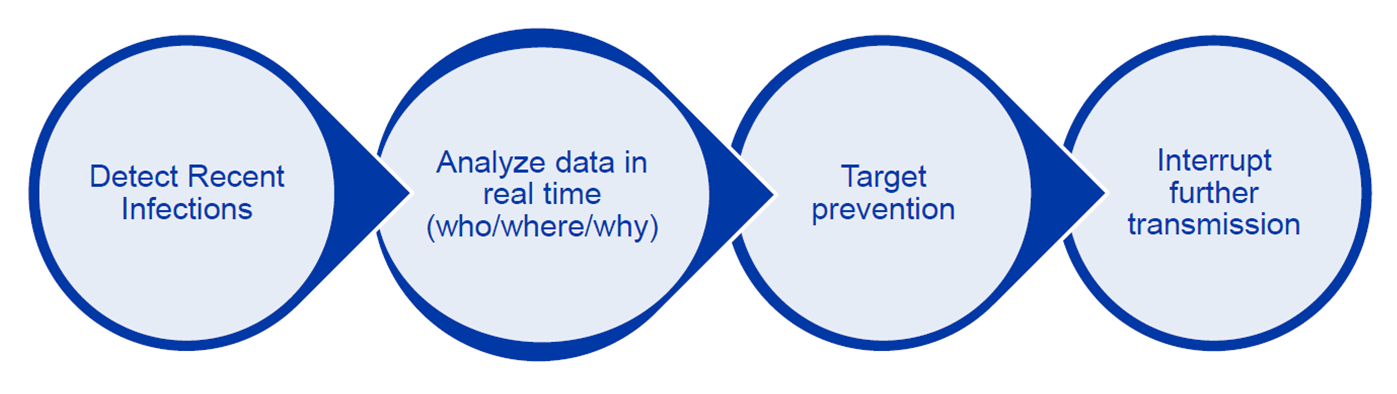 3
HIV rapid tests for recent infection
Sedia Asante – Dip Stick
Maxim Swift – Cassette
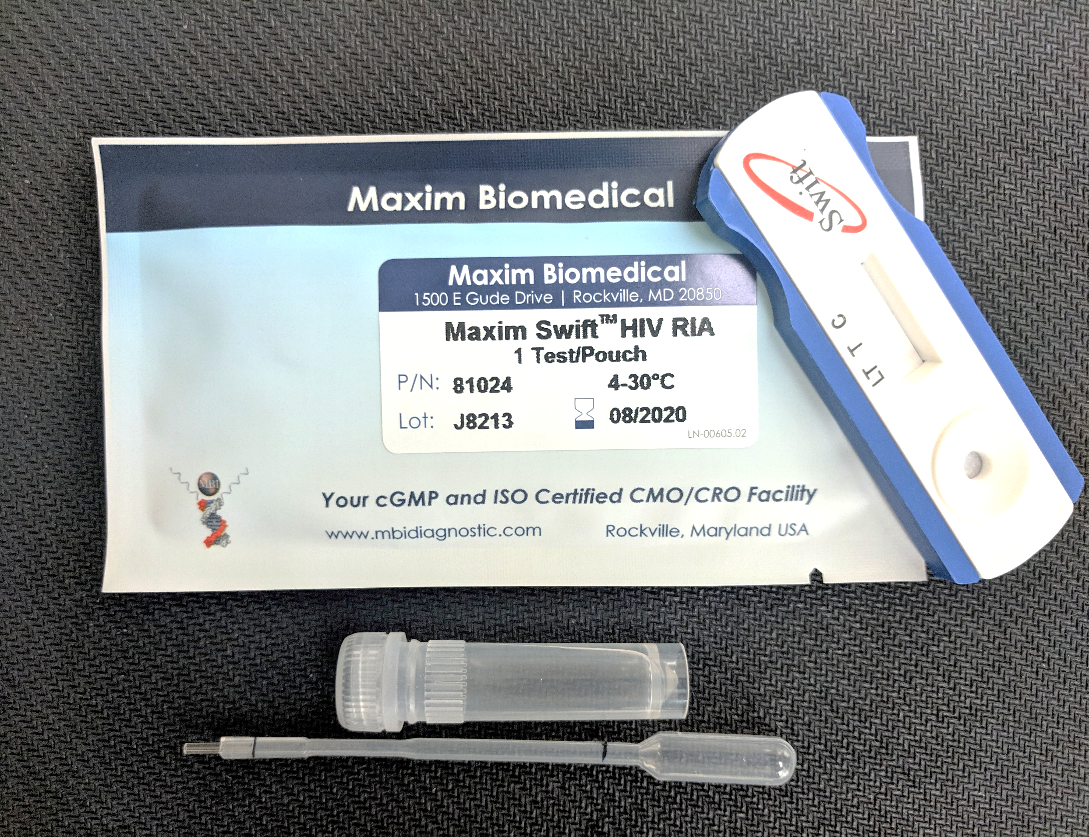 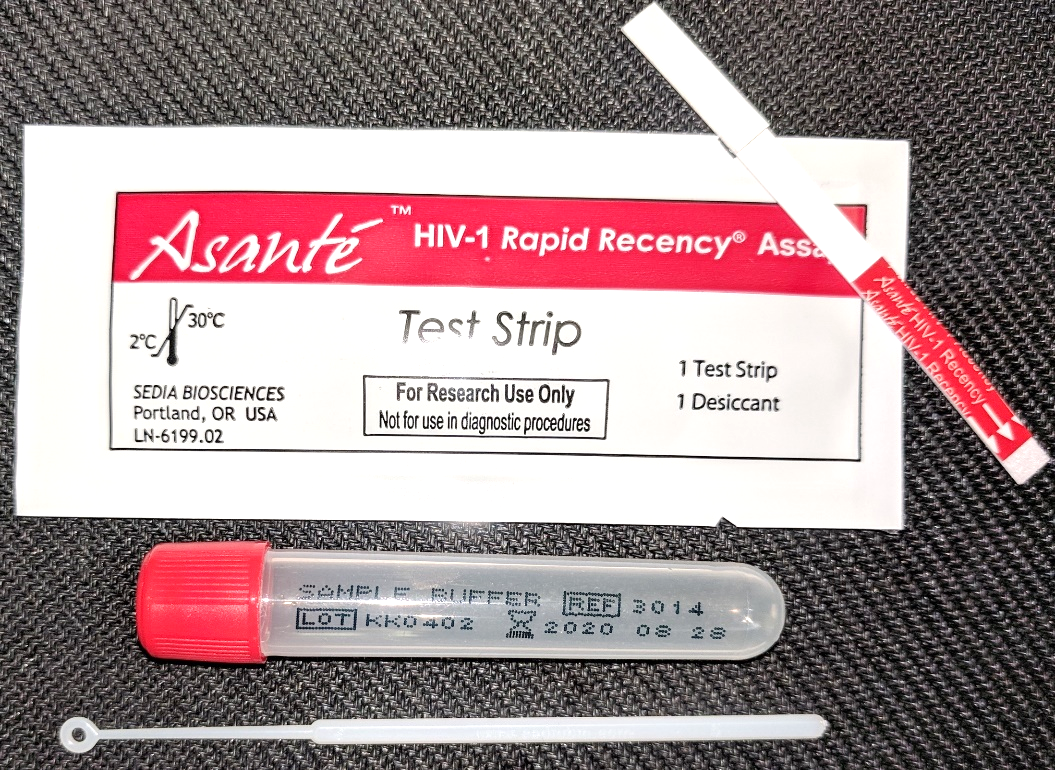 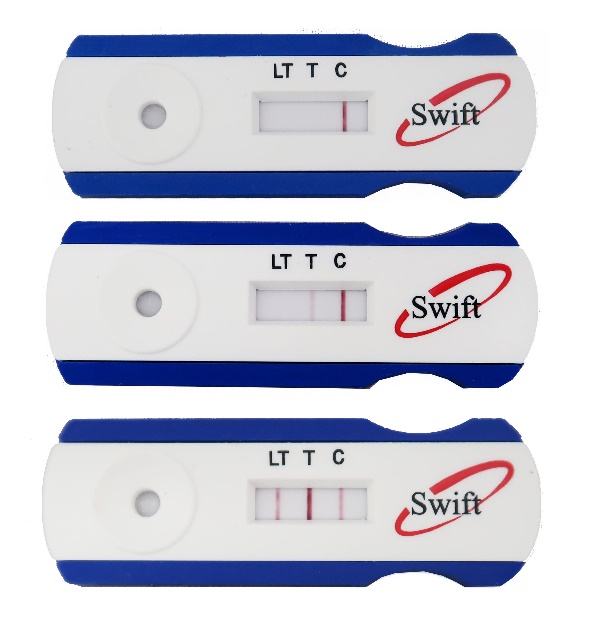 LT
C
V
Negative
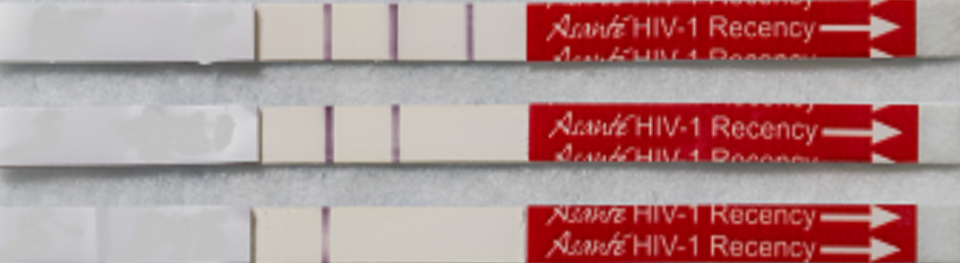 Negative
Recent
Recent
Long-term
Long-term
Real-time data review through TRACE data dashboards
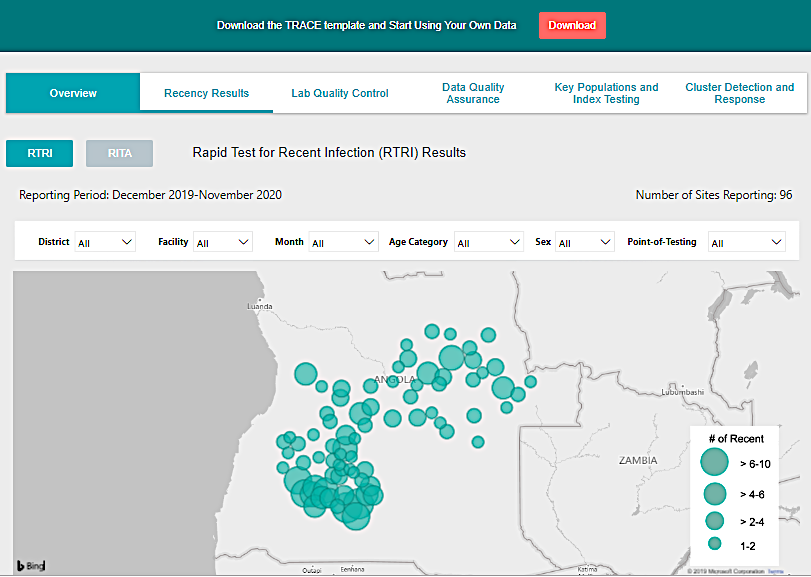 *Simulated data used
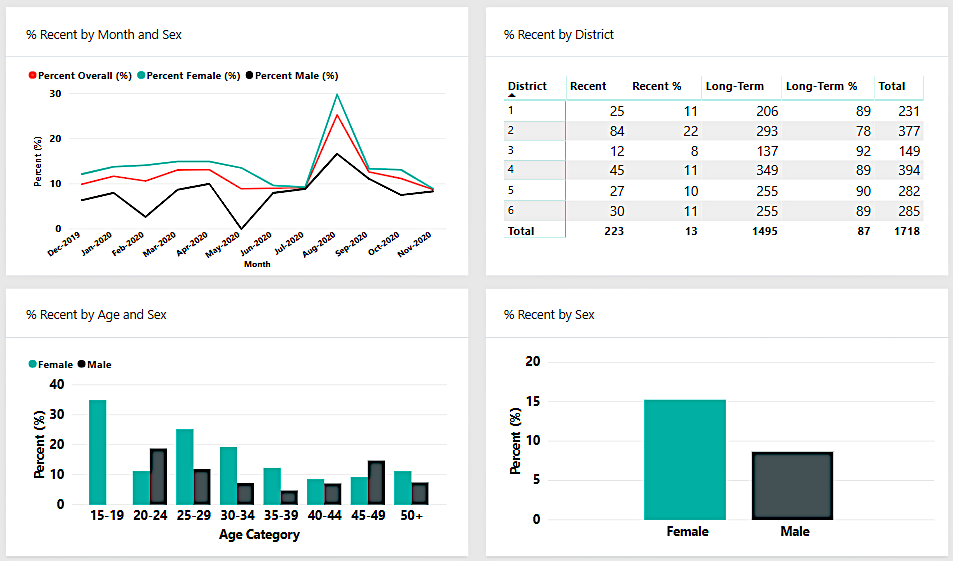 Interpreting HIV recent infection trends…it’s not simple 
but trends over time by geography will be critical
Know your population
TRACE provides trends in the ‘proportion’ recent among the newly HIV diagnosed population
Context and data triangulation are critical for interpretation of trends 
proportion of PLHIV diagnosed and on ART
program’s HIV testing efforts
persons’ HIV testing patterns

Recent infections indicate ongoing HIV transmission AND early HIV diagnosis.

An increase in the number or proportion testing recent may mean: 
new HIV infections are increasing 
program increasing testing efforts and diagnosing PLHIV early 
persons at risk are retesting frequently
PEPFAR-supported countries implementing TRACE, FY19 & FY20
By year-end FY19, 17 PEPFAR-supported countries will have established recent infection surveillance systems, and by year-end FY20, an additional 10 countries will be added.
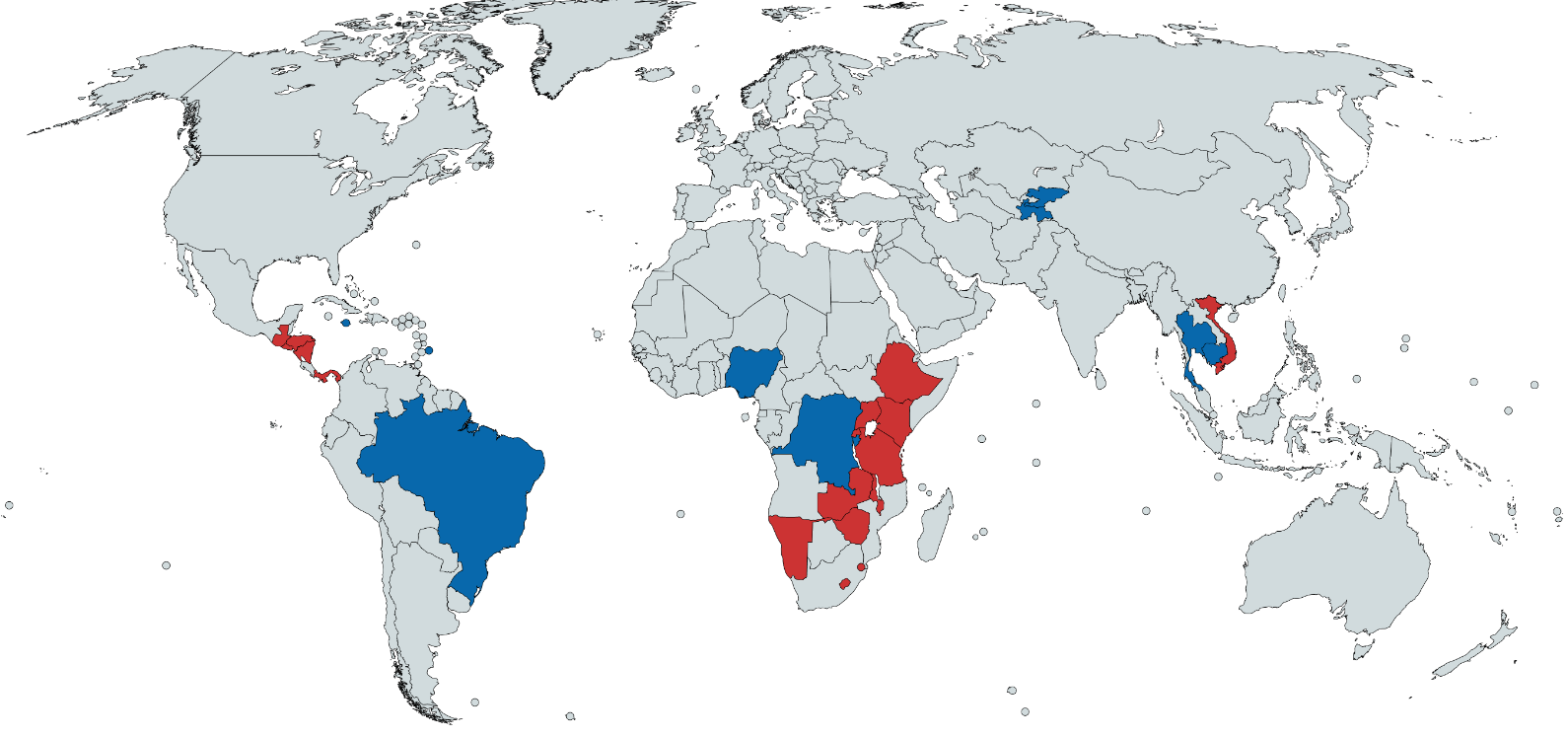 Kyrgyz Republic
Tajikistan
Barbados
Brazil 
Jamaica
Vietnam
El Salvador
Guatemala
Honduras
Nicaragua
Panama
Cambodia
Thailand
eSwatini Ethiopia
Kenya
Lesotho
Malawi
Namibia
Rwanda
Tanzania
Uganda
Zambia
Zimbabwe
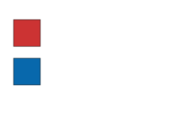 TRACE FY19
TRACE FY20
Burundi DRC
Nigeria
7
Standing up TRACE: Integrating recency testing into routine HIV testing programs
National M&E systems

National surveillance systems

Public health Response
National HIV testing algorithm
HTS client
Rapid Test 1
Report NEGATIVE
Reactive
Non Reactive
Rapid Test 2
INDETERMINATE 
(Follow country guidelines)
Report POSITIVE
Reactive
Non Reactive
Rapid test for recent infection (RTRI)
Supplementary test for recent infection among newly diagnosed
Tested
recent
Tested
Long term
Viral load test
Confirmed recent
(Tested recent + VL≥1,000 copies/mL)
Report RECENT
Vision: Integrating recency testing in national policies for HIV testing, disease surveillance and emergency response
National M&E Systems



Notifiable Disease
Reporting



Public Health Surveillance and Response
HIV testing services site 
(facility or community)
HTS client
Rapid Test 1
HIV-NEGATIVE
Reactive
Non Reactive
Rapid Test 2 
Rapid Test for Recent Infection
HIV-POSITIVE
HIV-INDETERMINATE
Reactive
Non Reactive
PROBABLE HIV-RECENT
HIV-LONGTERM
Long-term line absent
Long-term line present
Viral load laboratory
Viral load test
CONFIRMED HIV-RECENT
HIV-LONGTERM
RNA ≥ 1,000 copies/mL
RNA <1,000 copies/mL
Vision: Translating innovation to policy
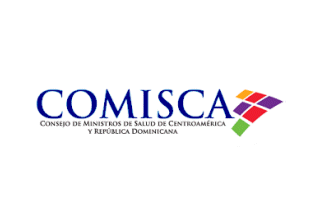 Central America Region
Recency testing to be included in national HIV case reporting policy in Guatemala and Nicaragua
Recency tests included in the Council of Ministries of Health from Central America (COMISCA) regional purchase list to standardize test price
Rwanda: National HIV Testing Technical Working Group has proposed inclusion of routine recency testing in the National Prevention Guideline revision, August 2019
Ethiopia: HIV case surveillance with recency testing included in the National Public Health Emergency Management guidelines
Kenya: Ministry of Health endorsed HIV case surveillance guidelines for implementation with recency testing among newly diagnosed
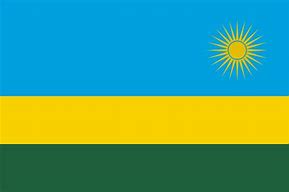 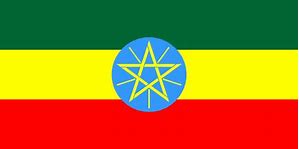 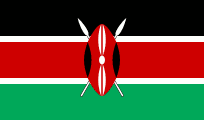 Vision: Guided by a surveillance to program continuum
HIV case surveillance system
Public Health Response
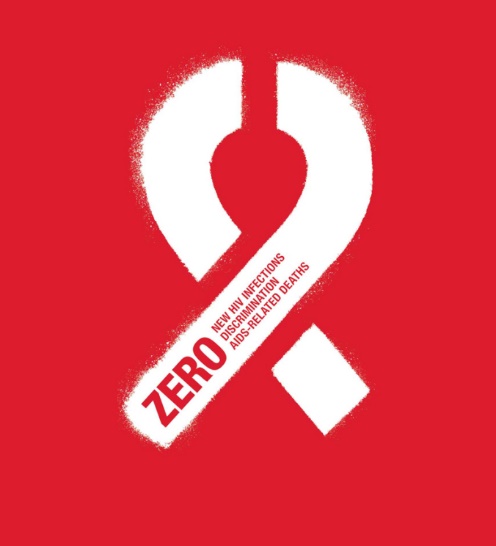 Client-centered programs
Improved quality of care
Recency testing of newly diagnosed
Analyze, investigate, intervene
Acknowledgement
PEPFAR Recency Community of Practice: OGAC, CDC, DOD, USAID, PEPFAR country teams, PEPFAR Implementing Partners 
TRACE extramural partners: UCSF & ICAP
Ministries of Health from El Salvador, Guatemala, Honduras, Nicaragua, Panama, Ethiopia, Kenya, and Rwanda